Stredoškolská odborná činnosť
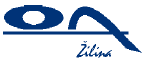 Záujmová činnosť žiakov denného štúdia stredných škôl.
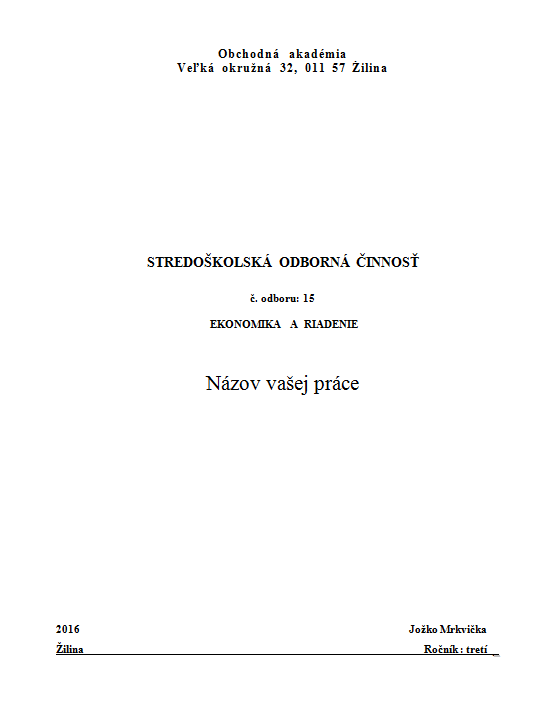 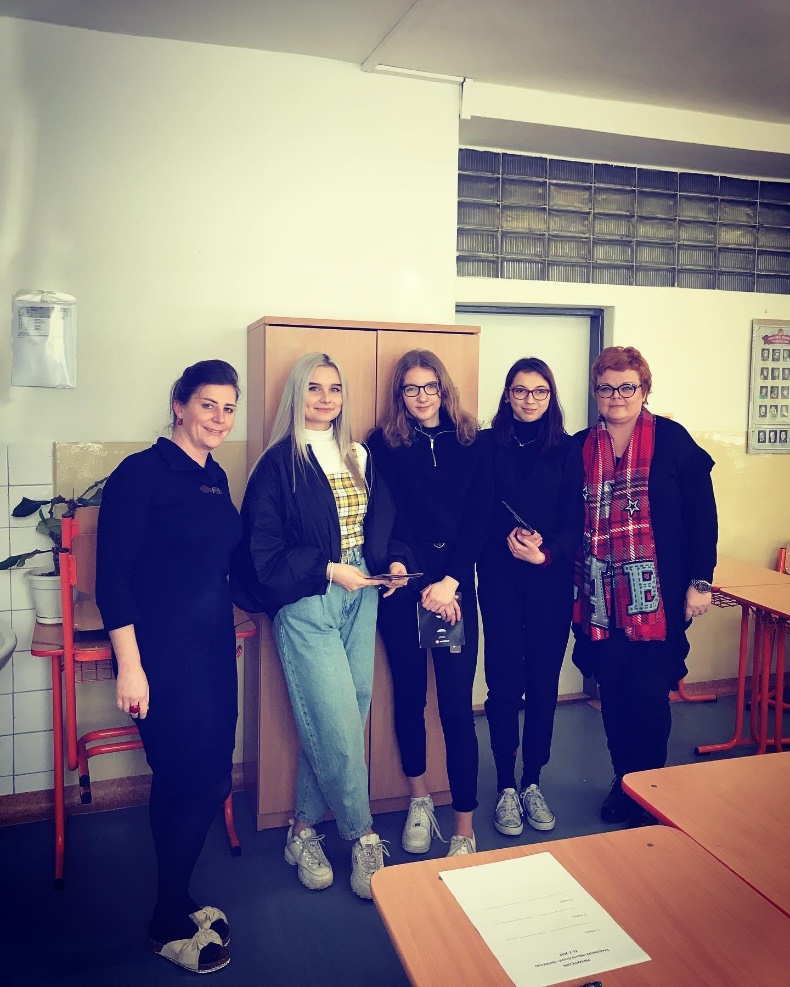 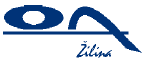 Prijímacie skúšky (bilingválne štúdium) 6317 M 74
20 úloh:
12 jazyk,
5 literatúra,
3 sloh.
Slovenské národné divadlo
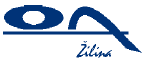 Predstavenie:
Tak sa na mňa prilepila
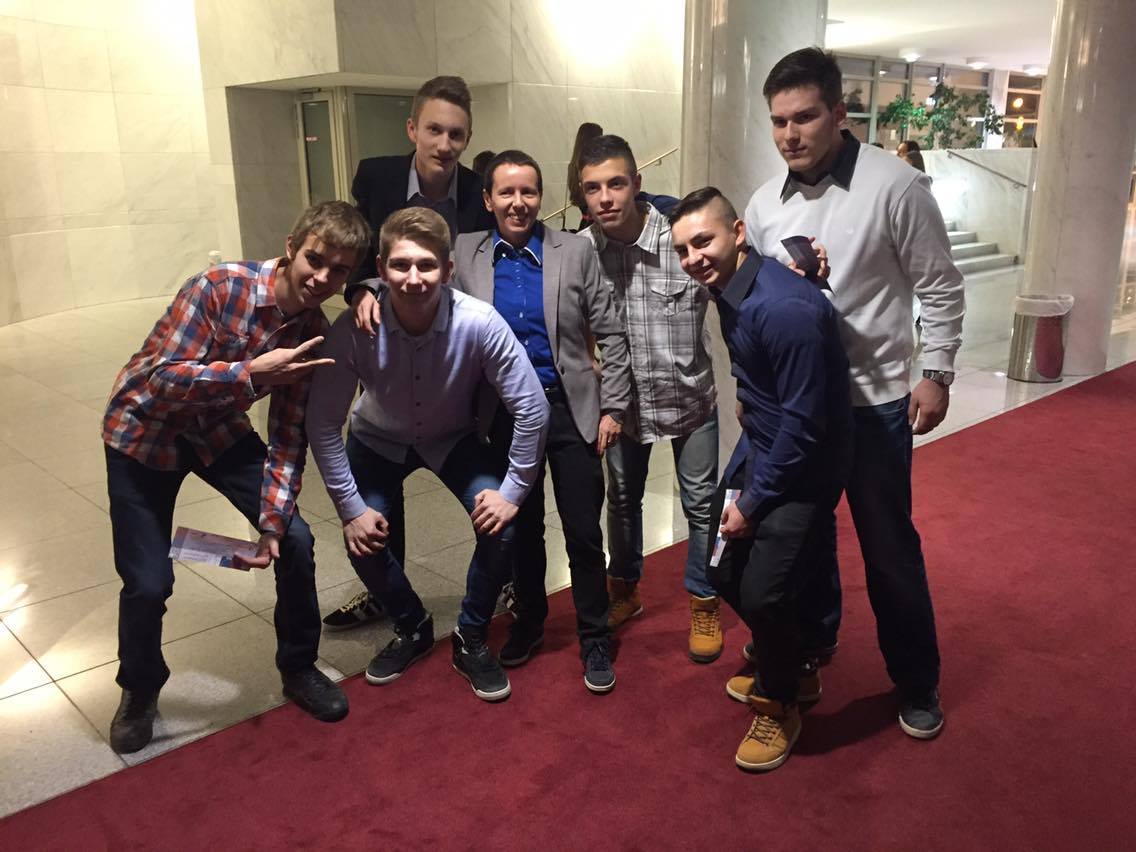 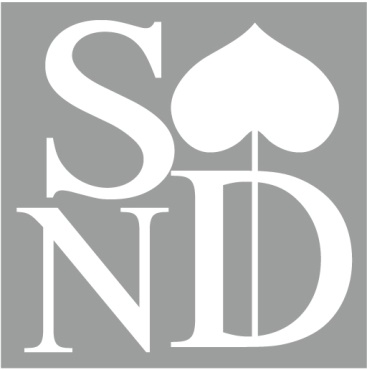 Mestské divadlo v Žiline + Dom odborov
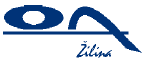 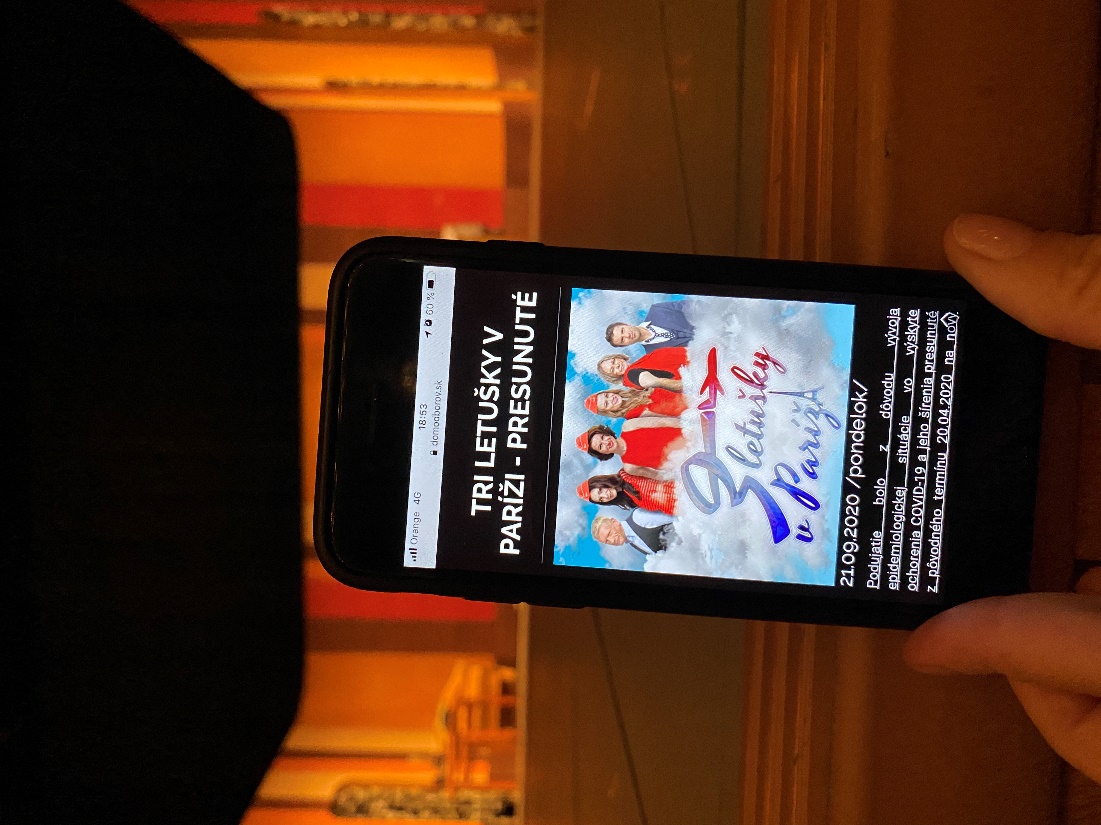 Prijímacie skúšky (obchodná akadémia) 6317 M
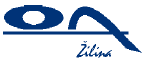 Pravopisné cvičenie:
doplňovačka,
výber možností (10 bodov).

20 úloh:
12 jazyk,
5 literatúra, 
3 sloh.
Slovenské národné divadlo
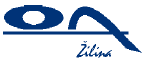 Predstavenie:
Apartmán v hoteli Bristol
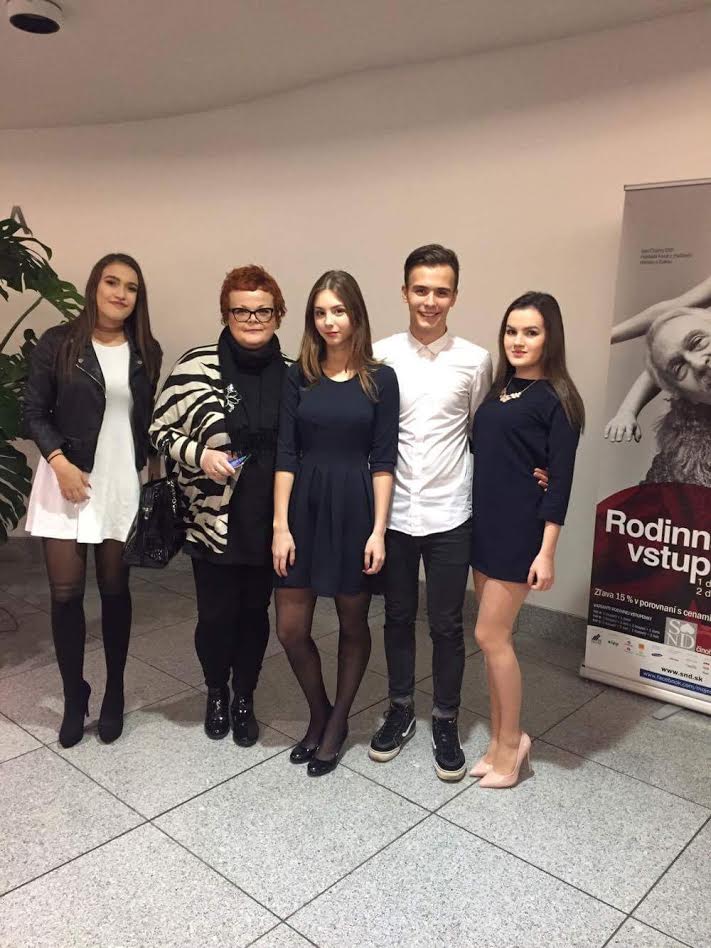 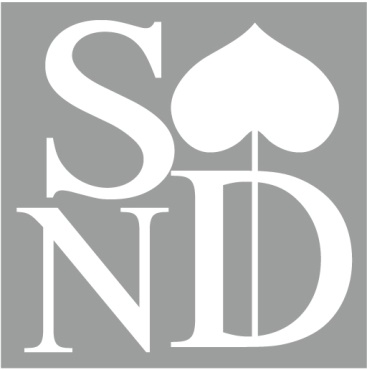 Charitatívny koncert
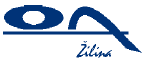 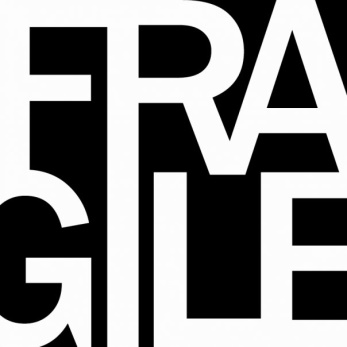 Skupina Fragile
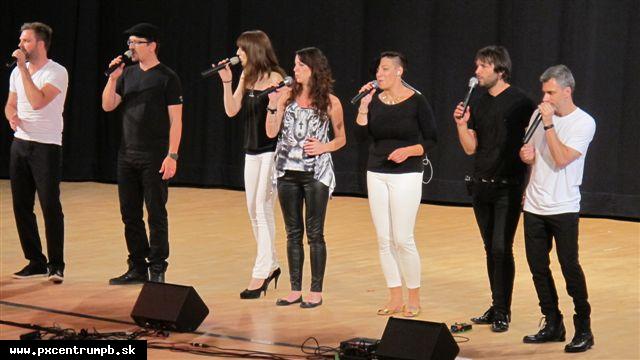 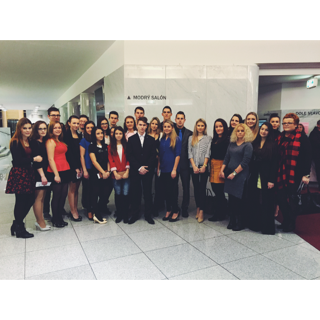 Online maturitné testovanie
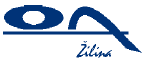 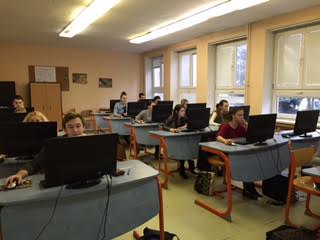 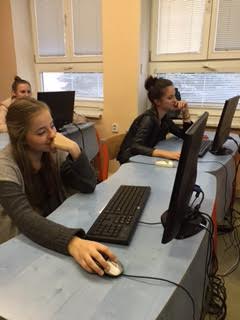 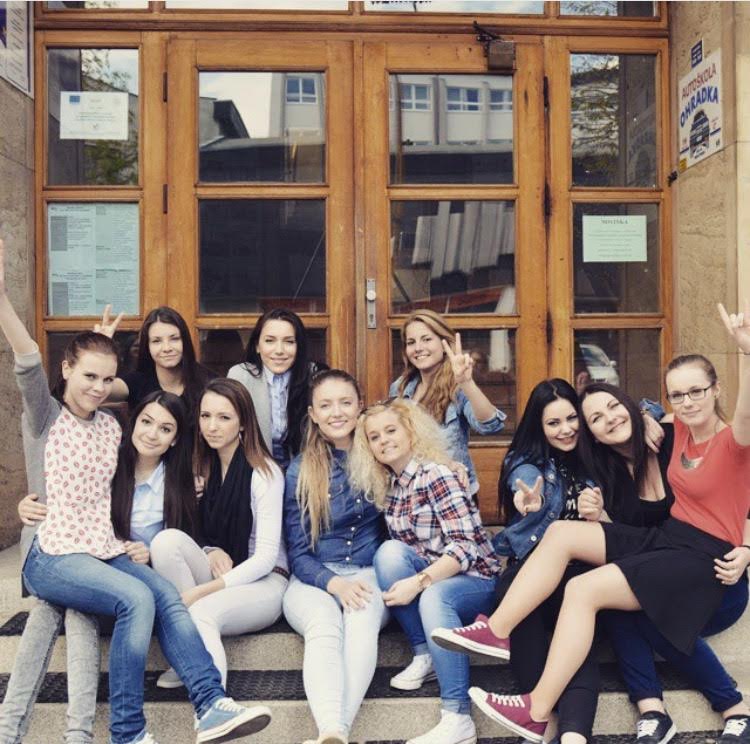 Čo zaujímavé čítali naši študenti...
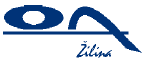 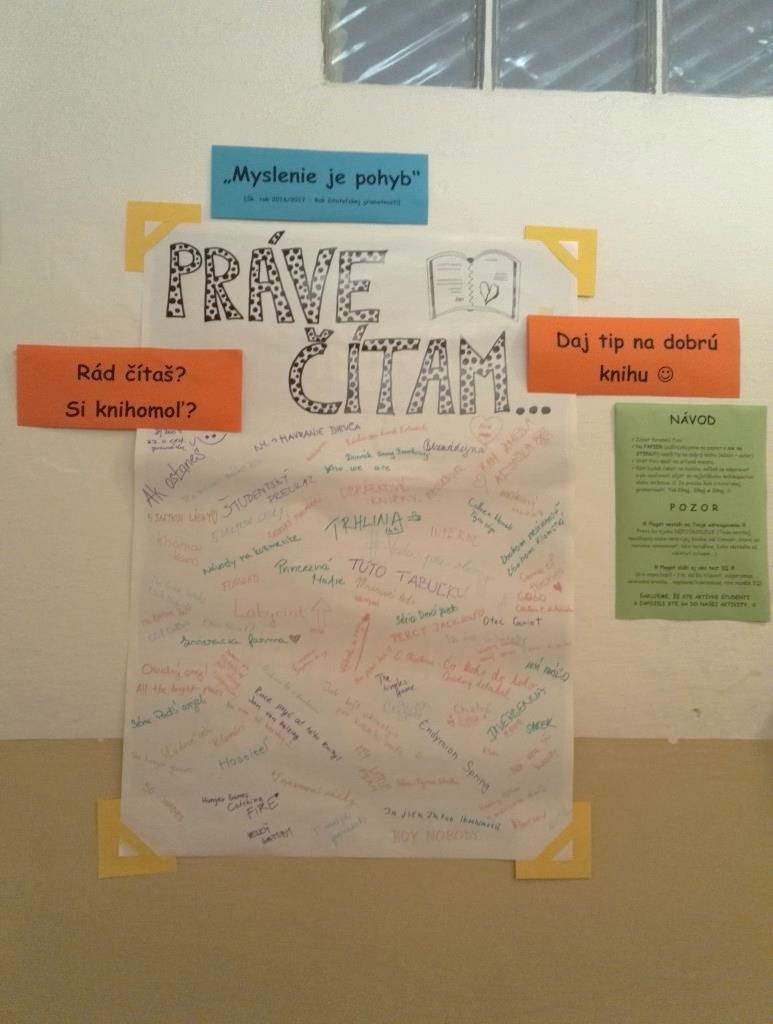 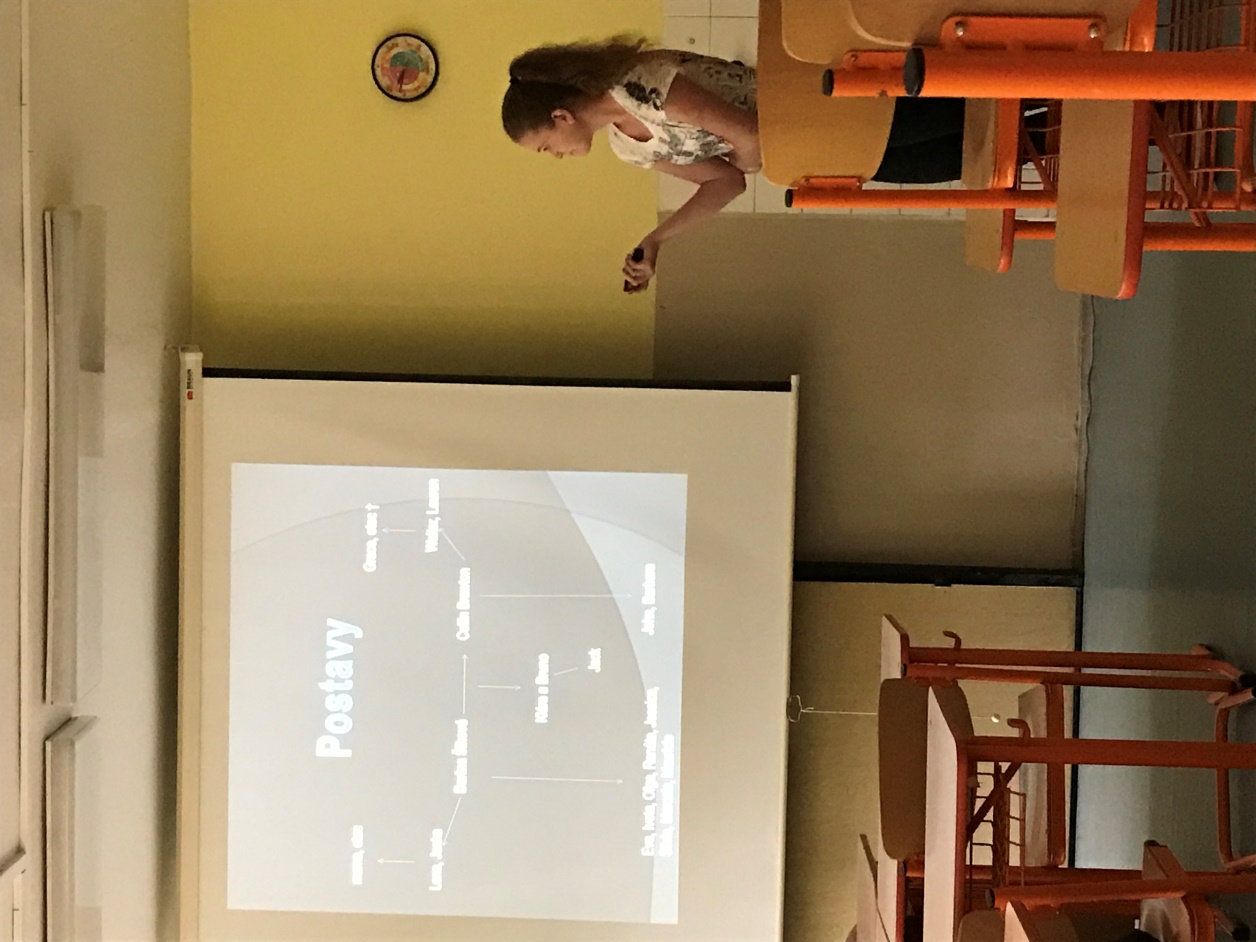 Čo zaujímavé čítali naši študenti...
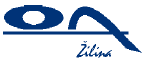 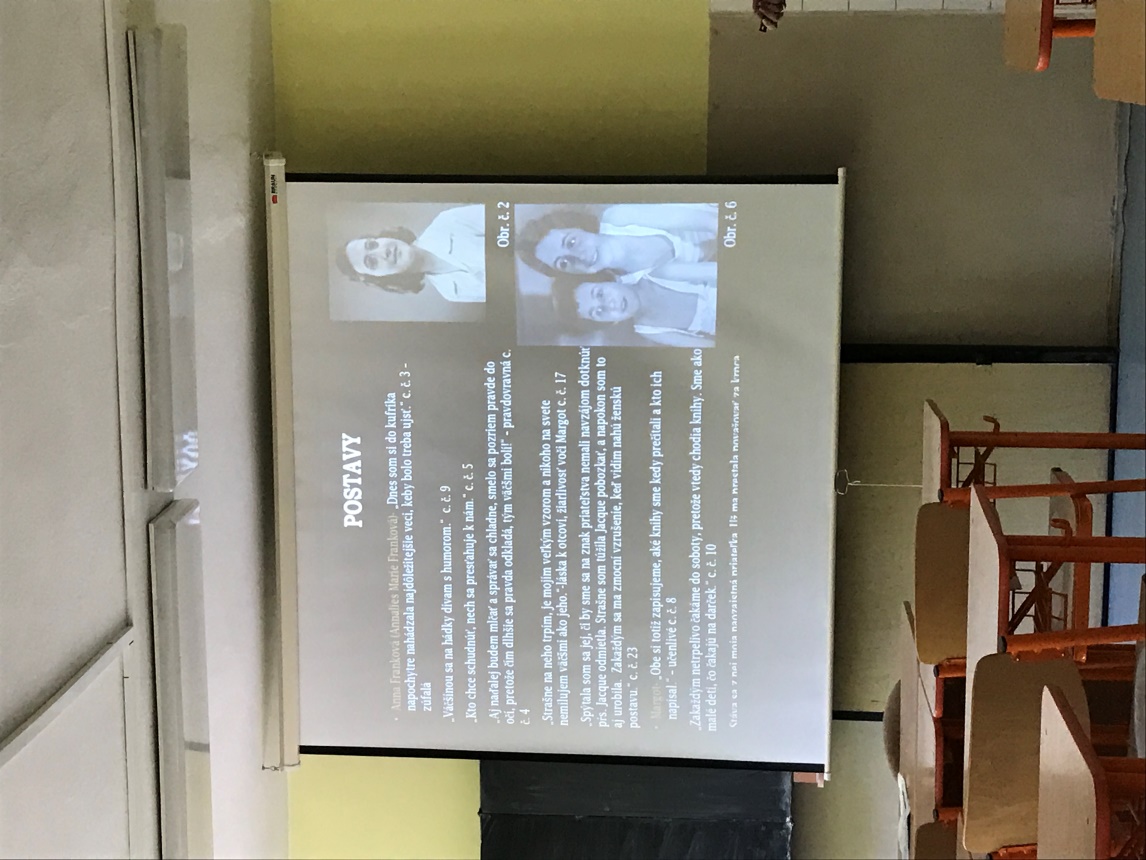 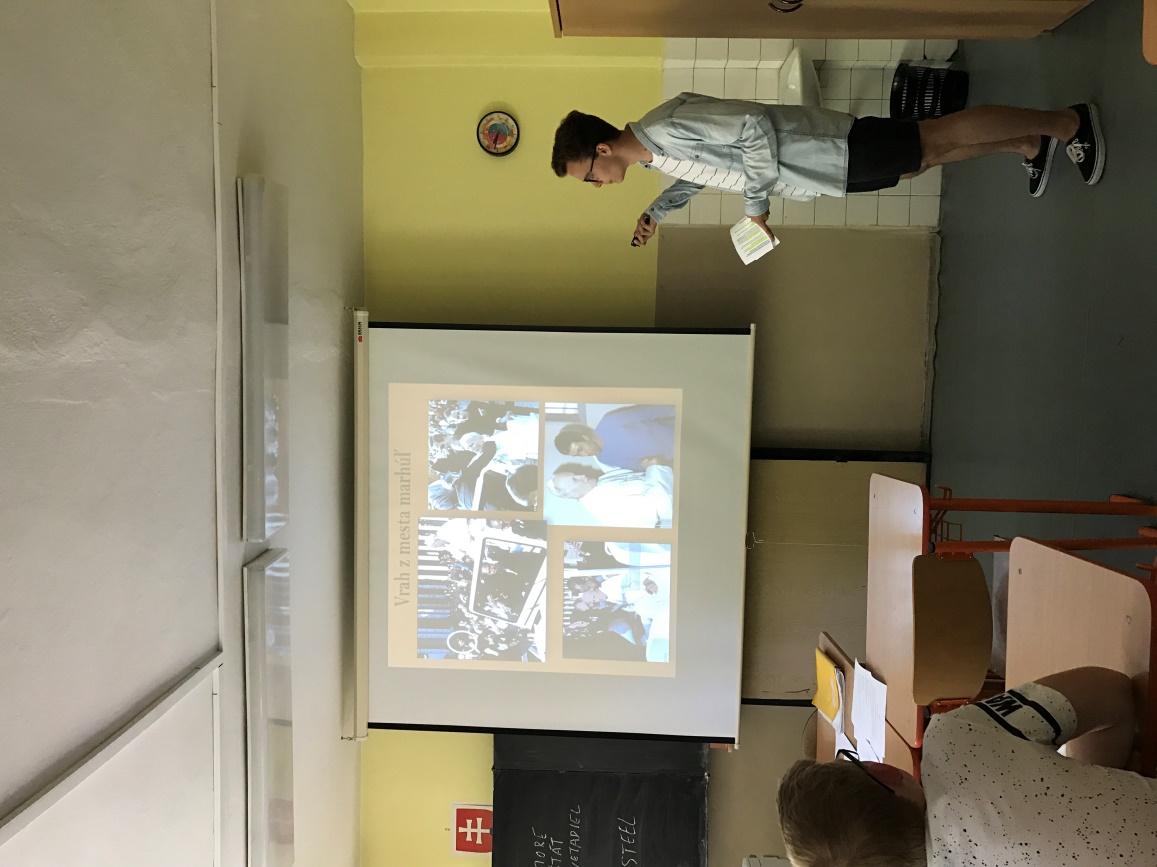 Knižný veľtrh
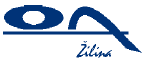 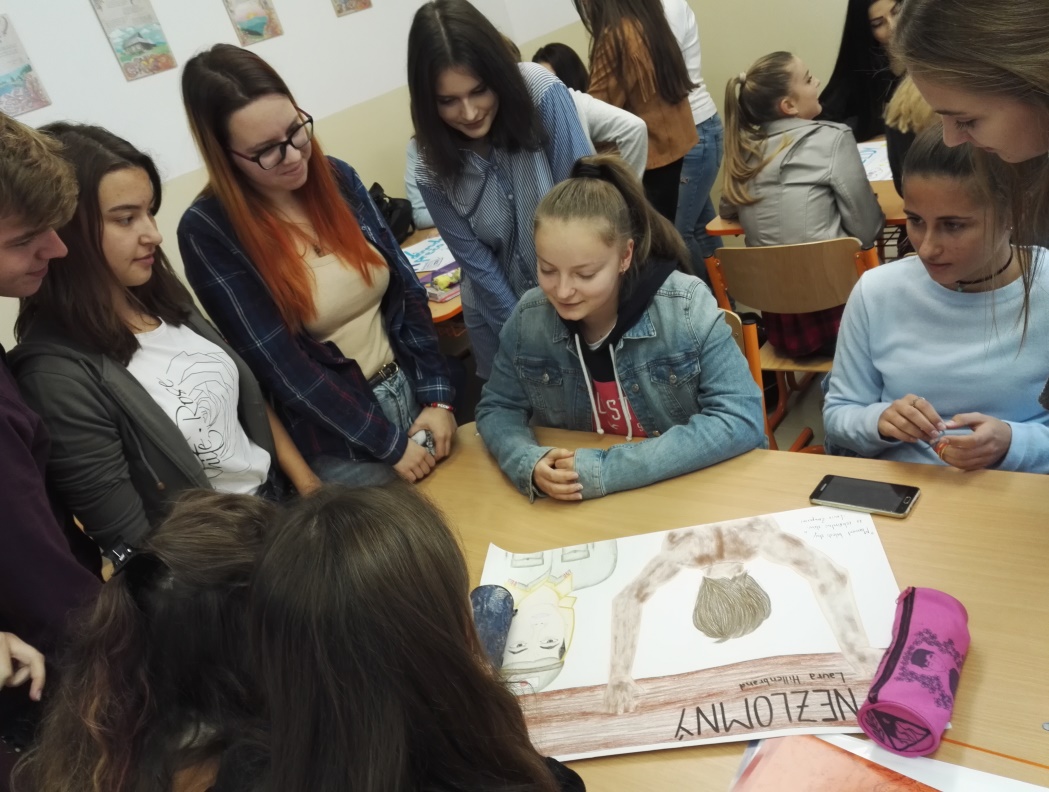 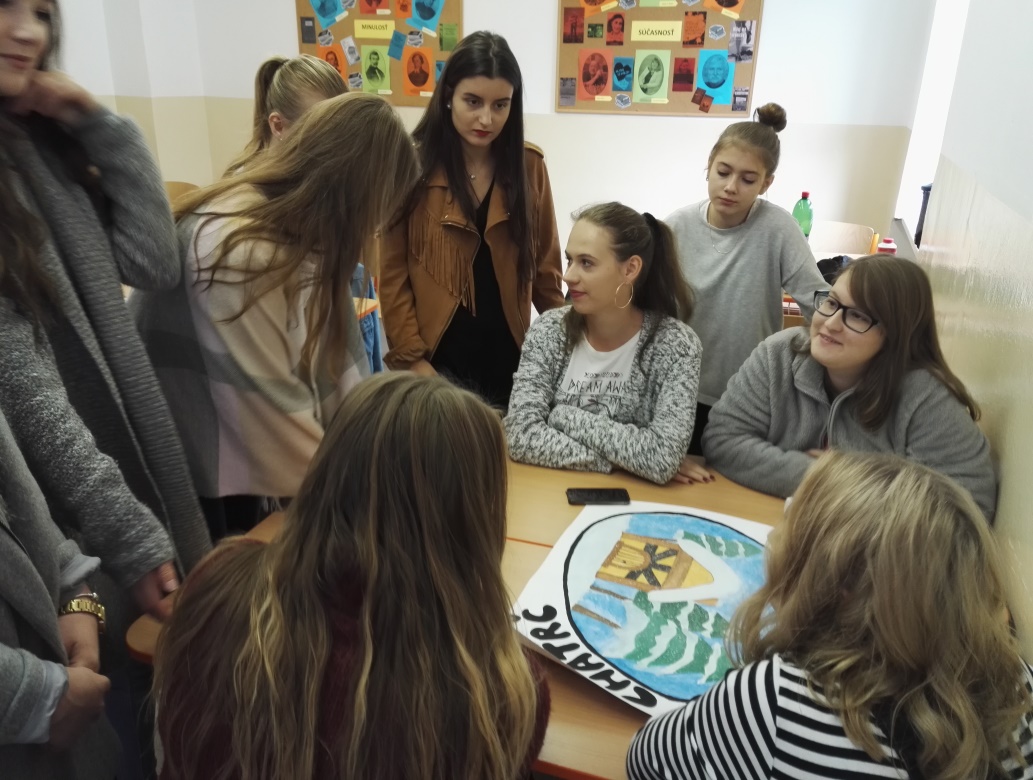 Literárny workshop ako sprievodné podujatie k Žilinskému literárnemu festivalu
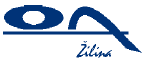 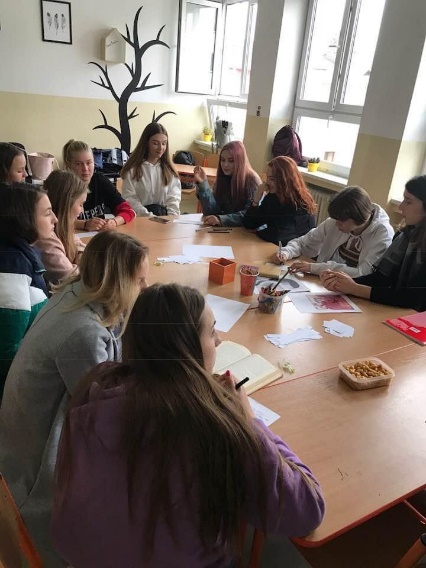 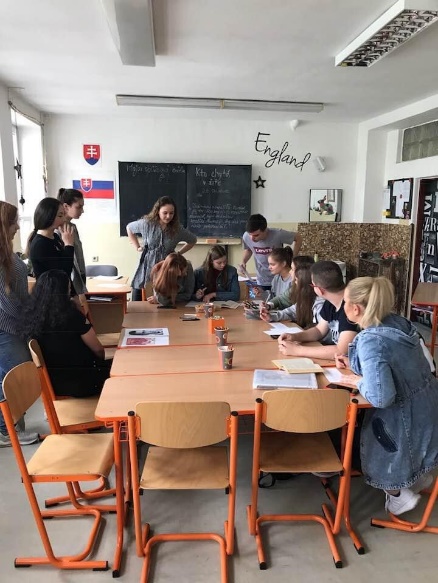 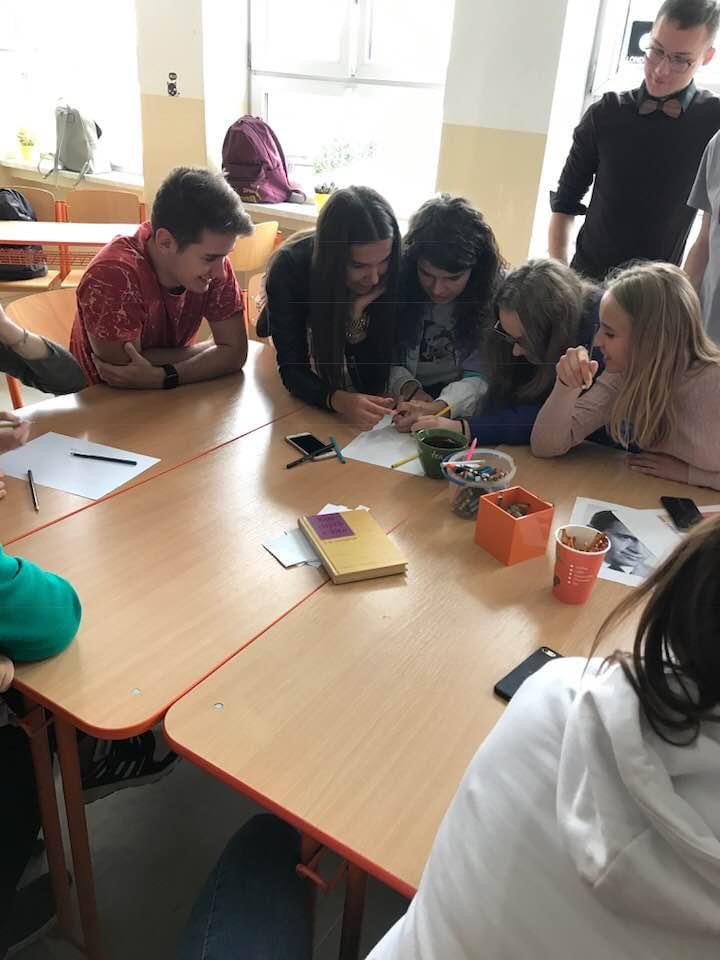 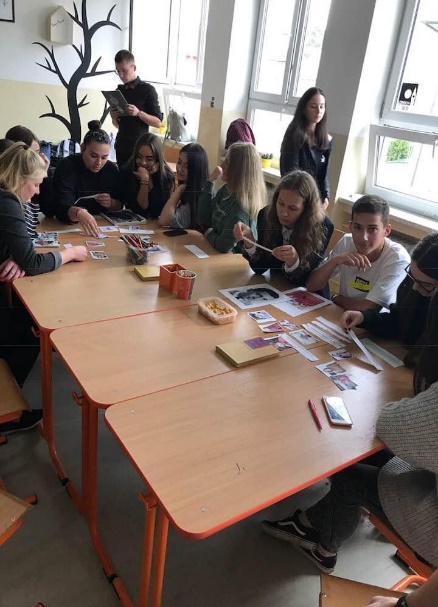 Slávnostné udalosti školy pod taktovkou našej predmetovej komisie
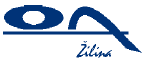 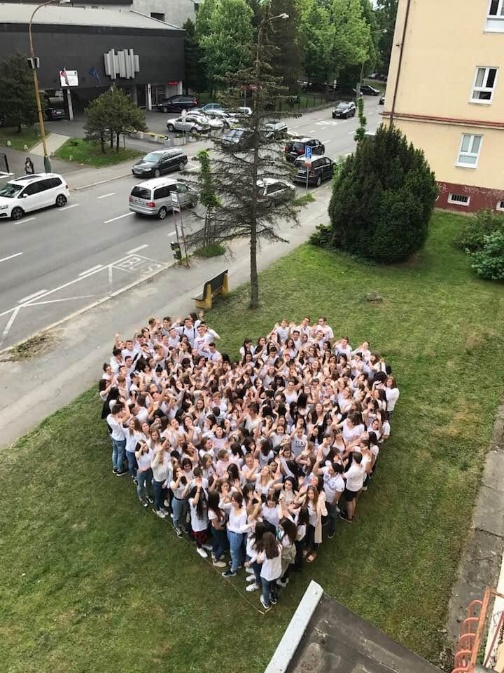 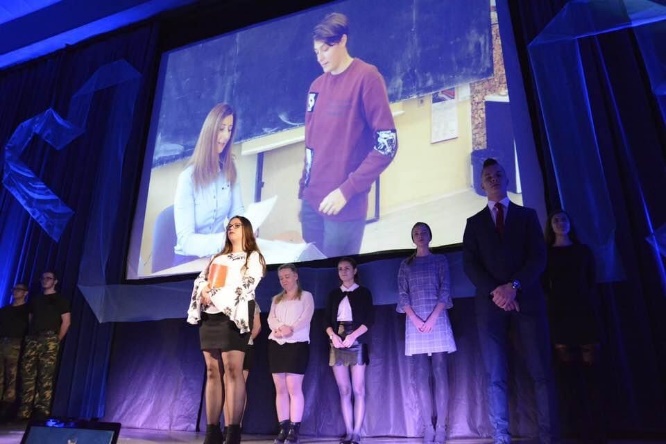 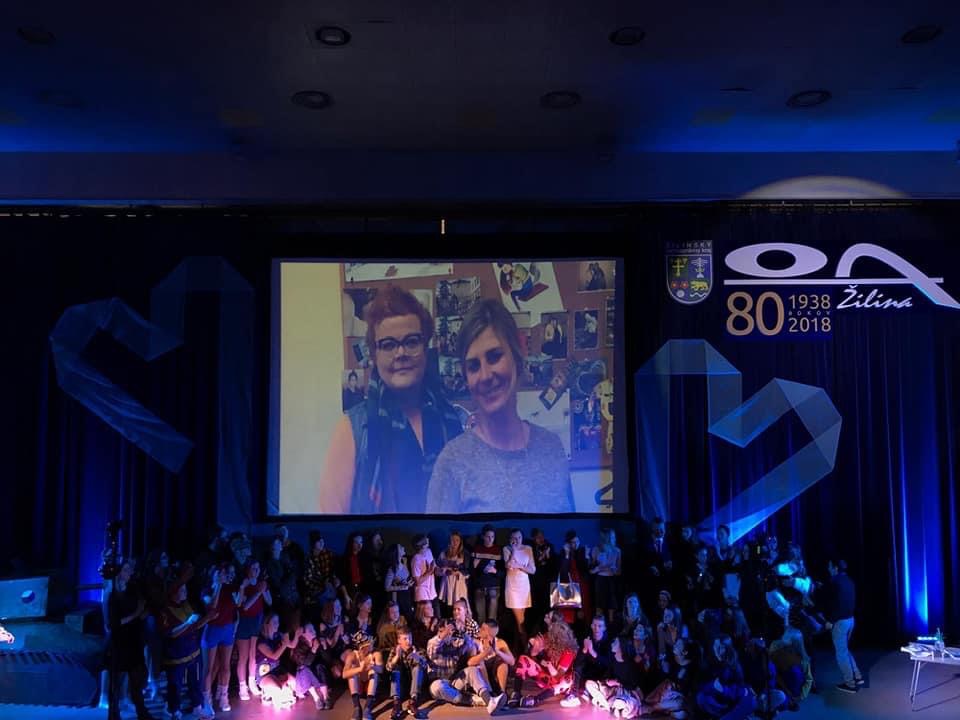 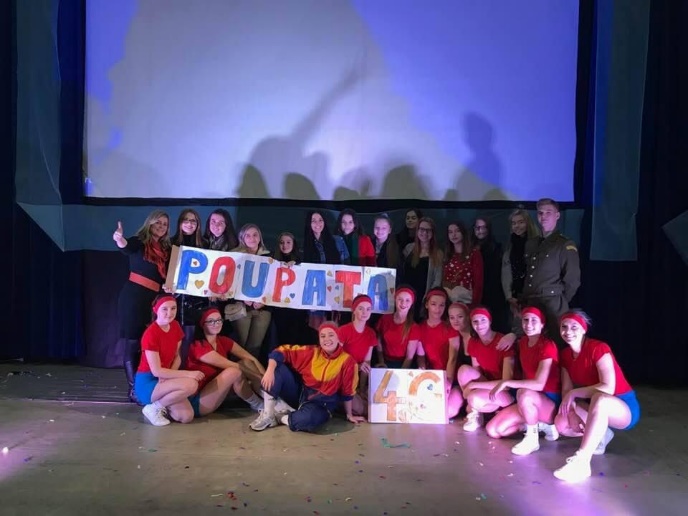 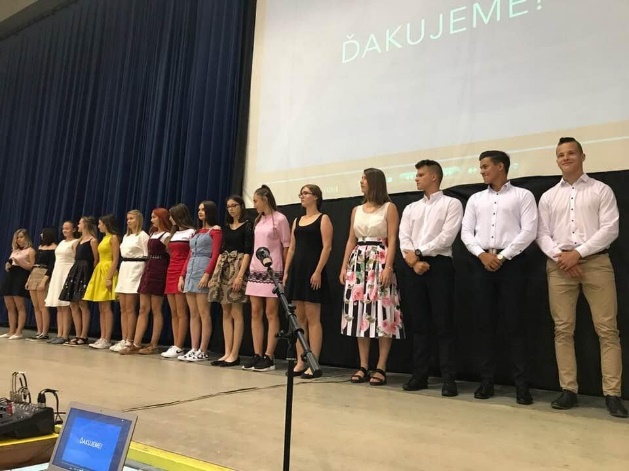 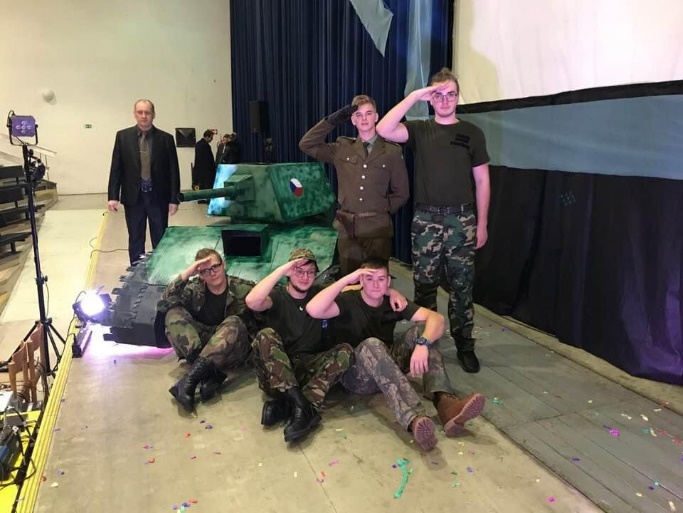 Naši študenti sú veľkí nadšenci cestovania a takto realizujú medzipredmetové vzťahy v teréne...
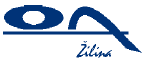 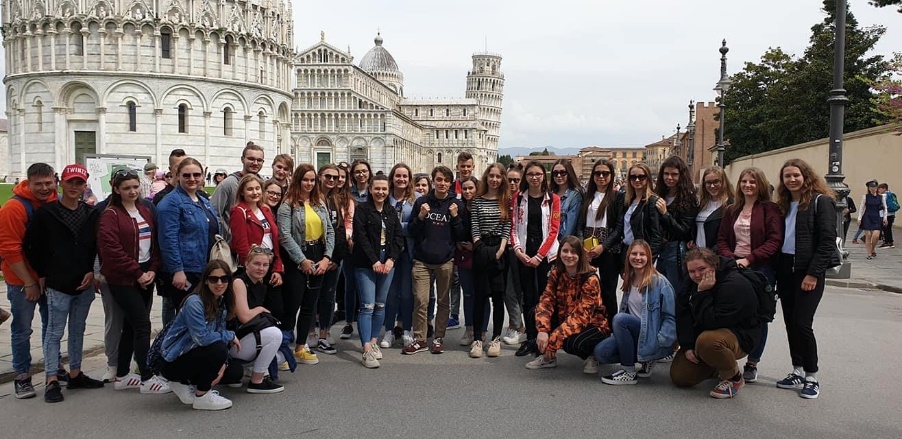 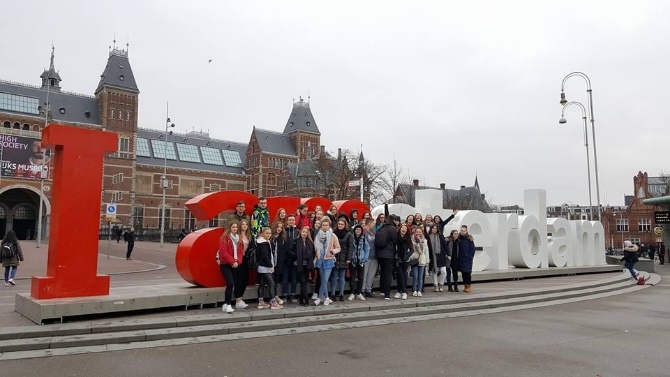 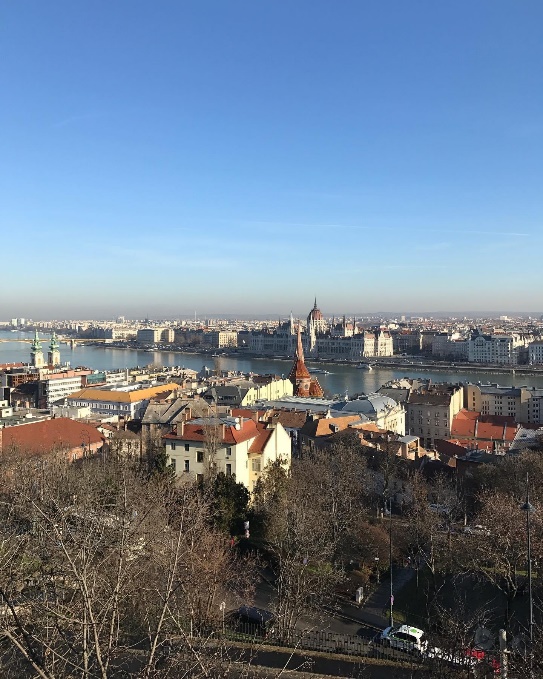 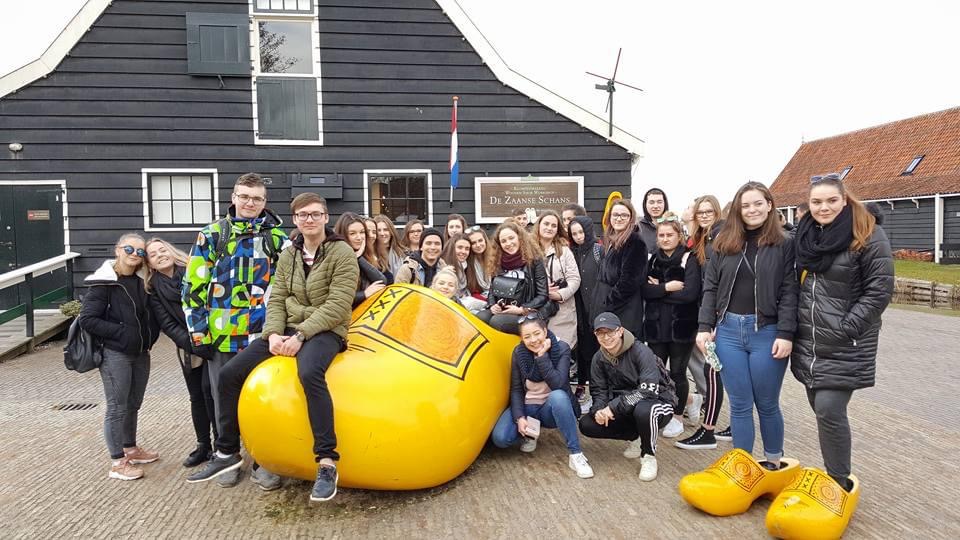 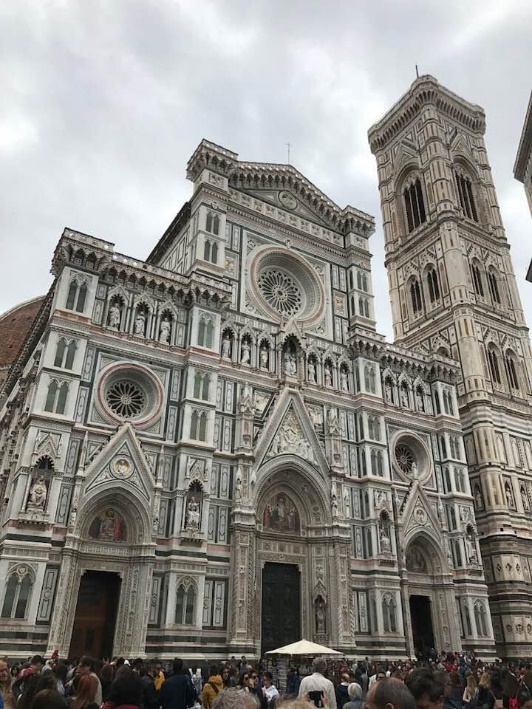 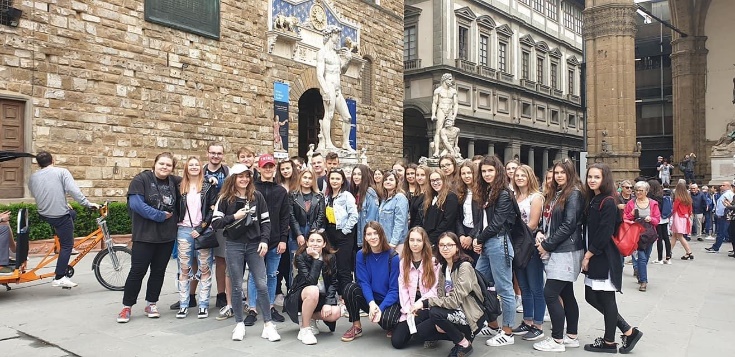 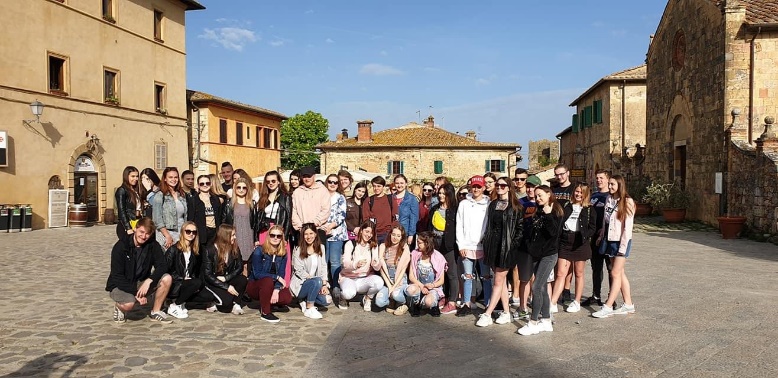 Medzipredmetové vzťahy na vyučovaní v škole
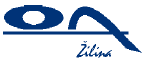 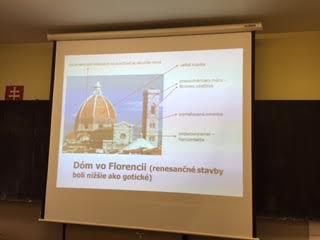 slovenčina – geografia – dejepis
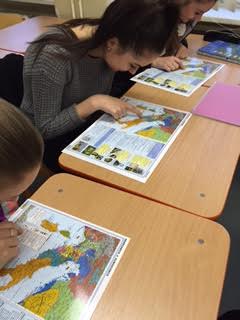 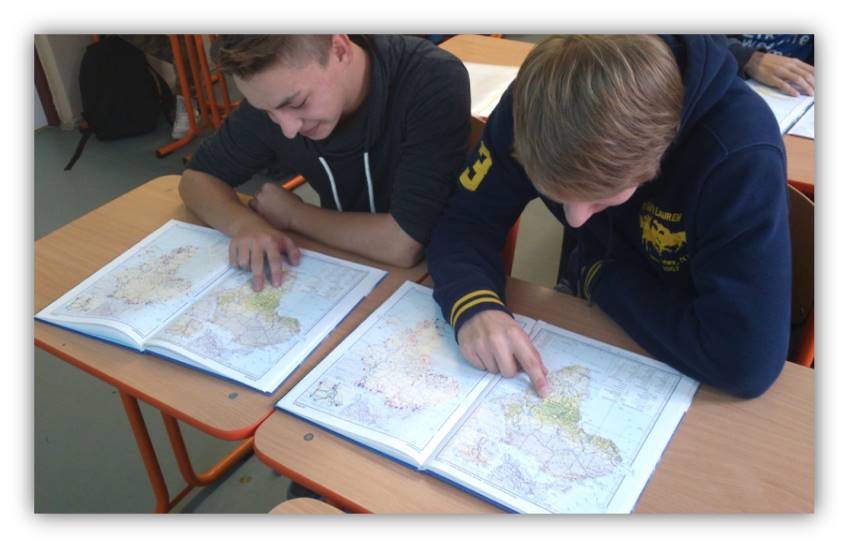